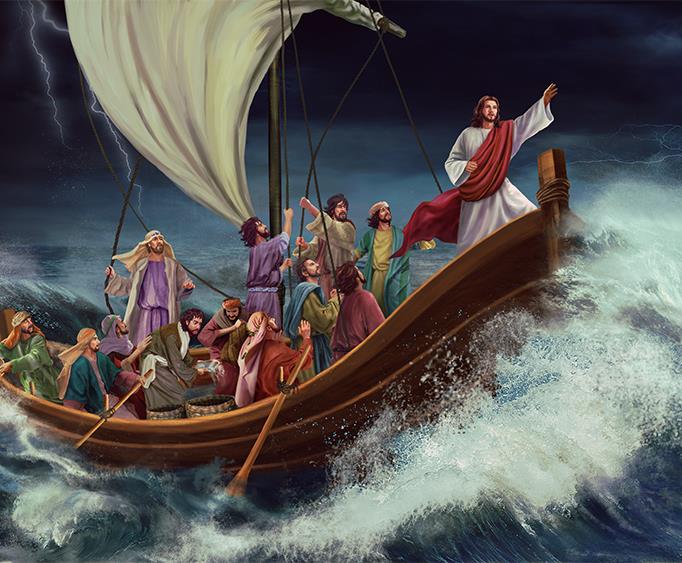 Lesoni 5 ki he ʻaho 3 ʻo ʻAokosi 2024
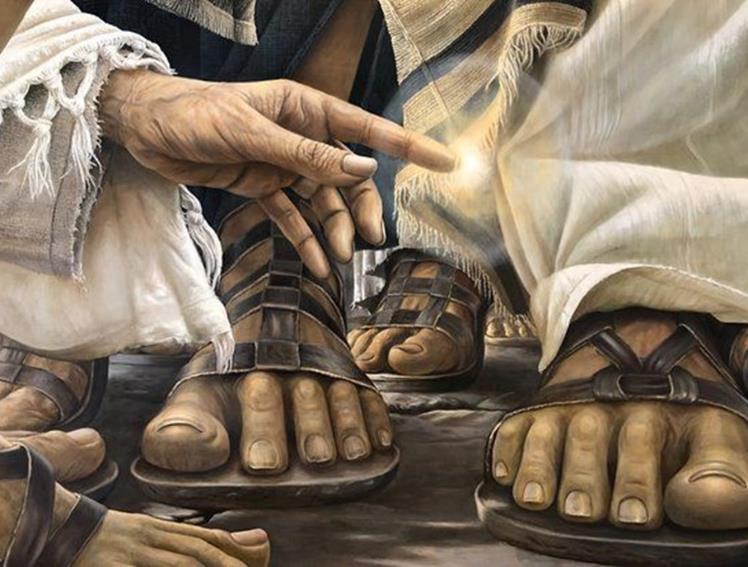 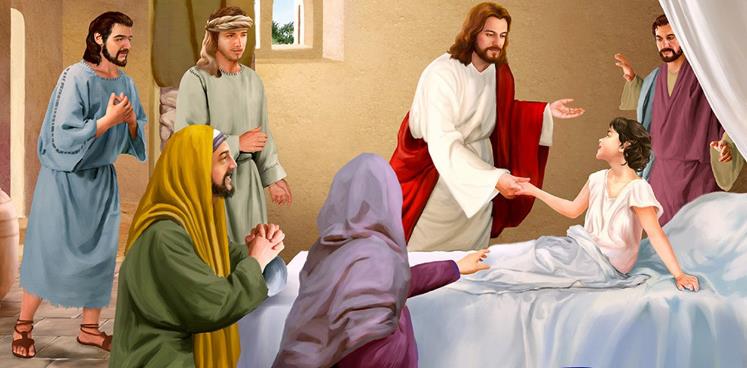 NGAAHI MANA TAKATAKAI ʻI HE TAHI KĀLELI
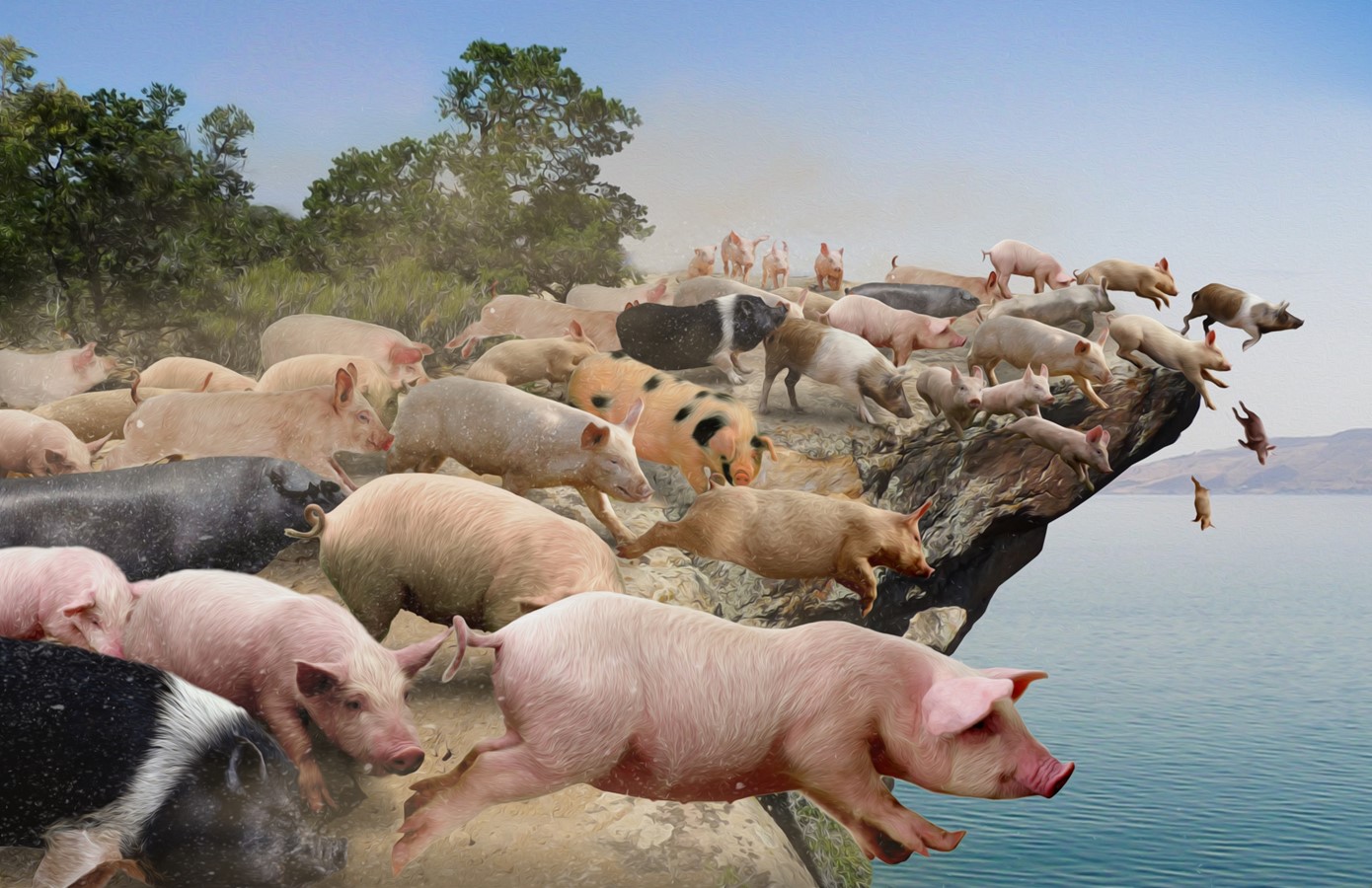 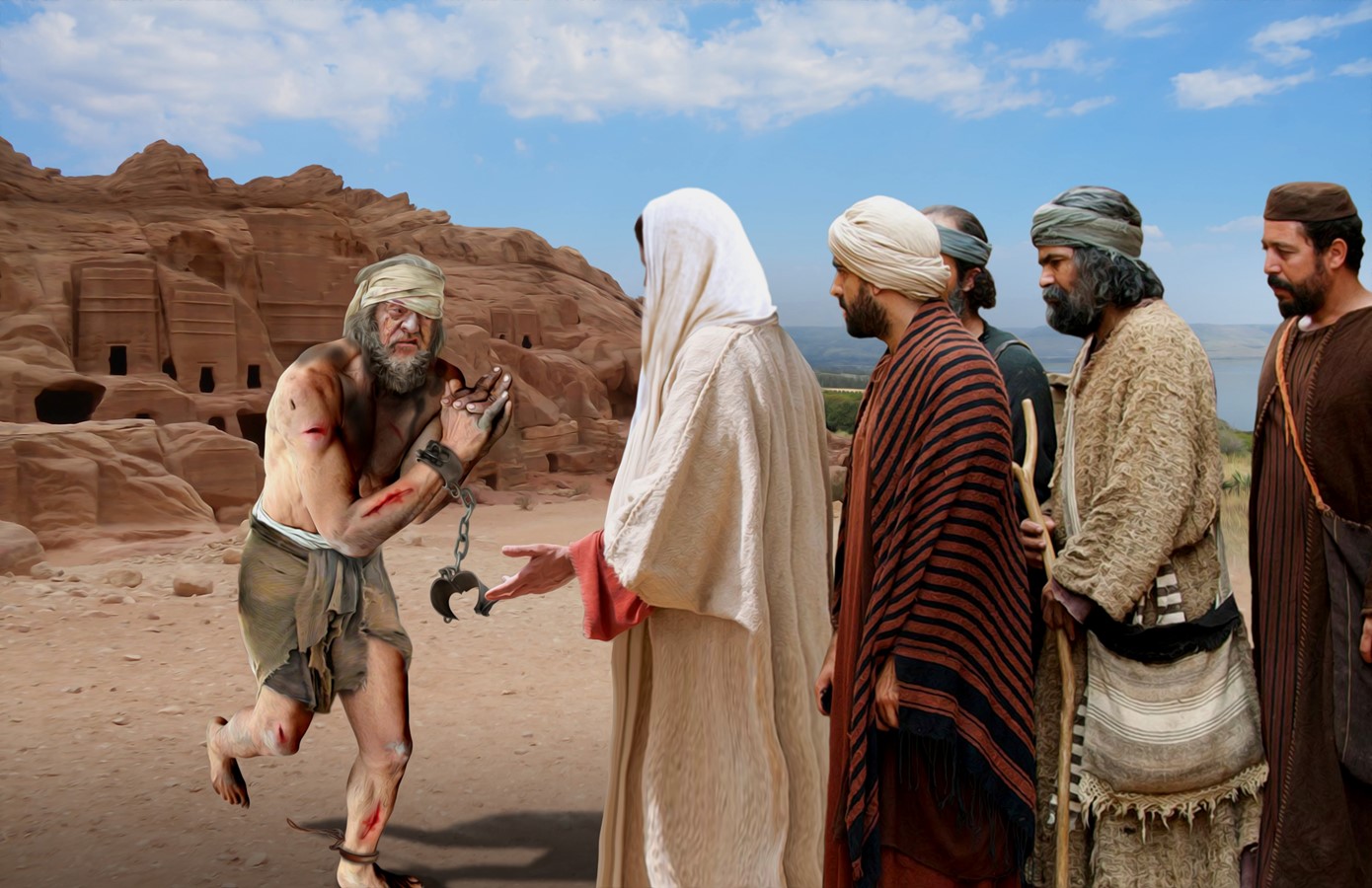 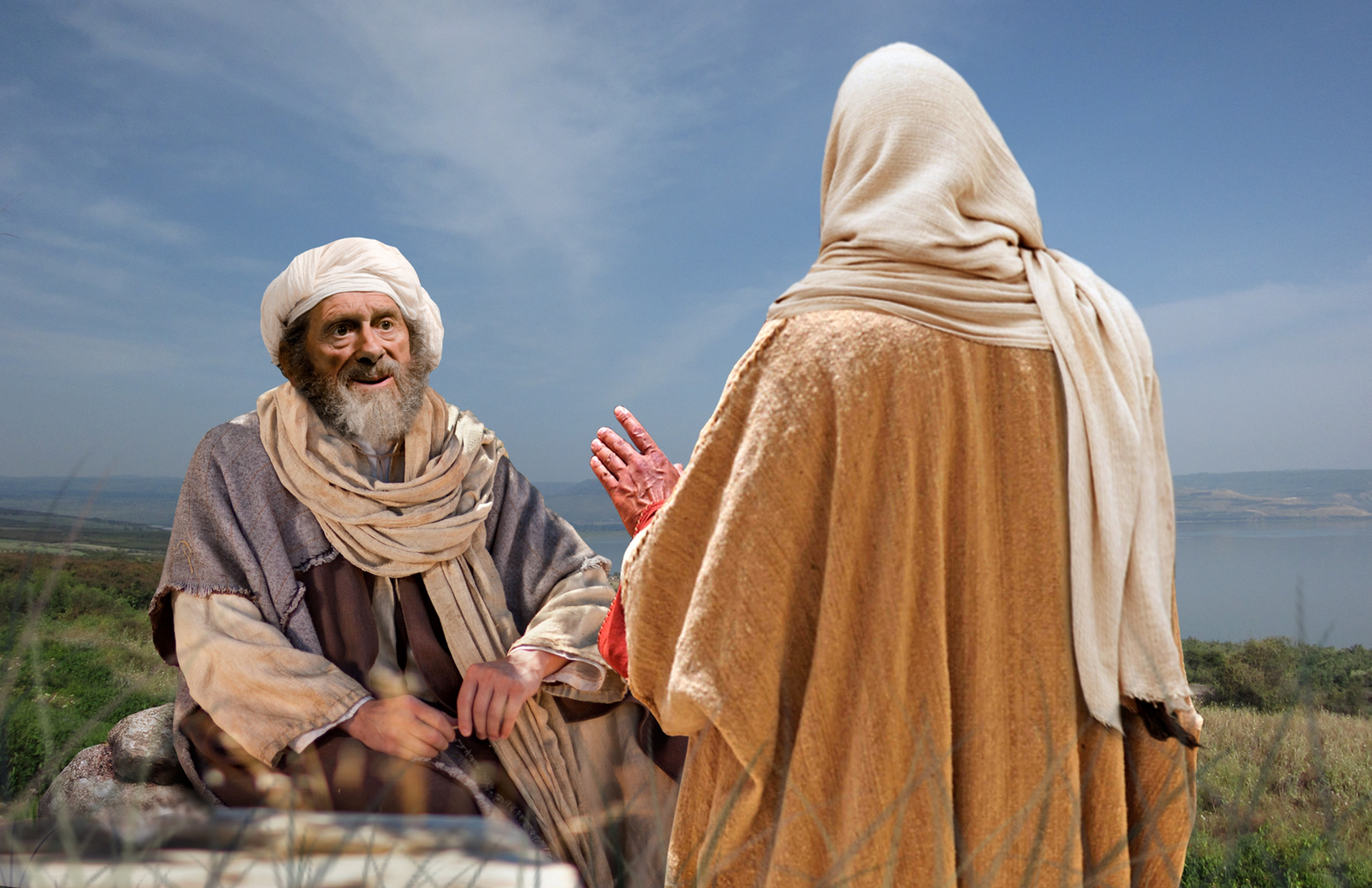 “Ka naʻe ʻikai loto ki ai ʻa Sisu, ka naʻa ne pehē, “ʻAlu ki ho ʻapi ki ho kāinga, mo fakahā kiate kinautolu ʻae ngaahi meʻa lahi kuo fai ʻe he ʻEiki maʻau, mo ʻene manavaʻofa kiate koe.””
(Ma’ake 5:19)
Ko e Tahi Kālelí, ʻ a ia naʻe toe ui ko e Tahi ʻ o Taipilioó, ʻ oku kauʻāfonua ai ʻ a e ngaahi feituʻu ʻ o Kālelí, Tīkapolusi mo Trachonitis. Naʻe fakamoʻoniʻi ʻe he anovai ko ʻeni mo hono ngaahi kolo ofi mai ha konga lahi ʻo e ngaahi ngaue ʻa Sisuu.
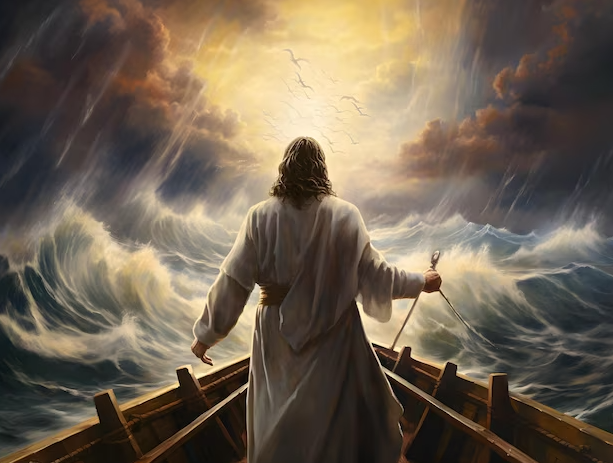 Fakatatau ki heʻene anga fakafonua, ʻoku ʻai ʻe Maʻake ke tau fononga vave mo Sisu mei he ano ki he matatahi ʻo Gadara; pea toe kolosi ʻi he ano ki Kapaneume; pea ʻokú ne fononga mei ai ki Nāsaleti; pea ne toe kolosi leva ʻi he ano ki ha feituʻu ʻoku ʻikai ke ʻi ai ha taha (Maʻake 4:35-6:52).
ʻI heʻene ngaahi tuʻunga taki taha, naʻe fehangahangai ai ʻa Sīsū mo e ngaahi pole pea naʻá ne ikunaʻi ʻ a e ngaahi ikuná.
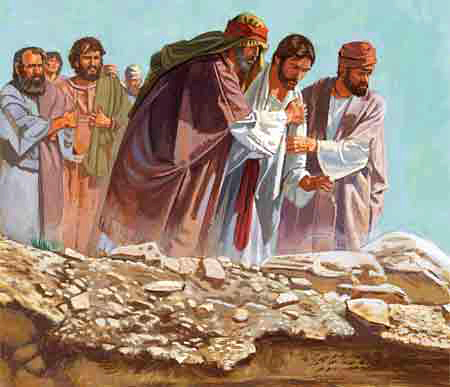 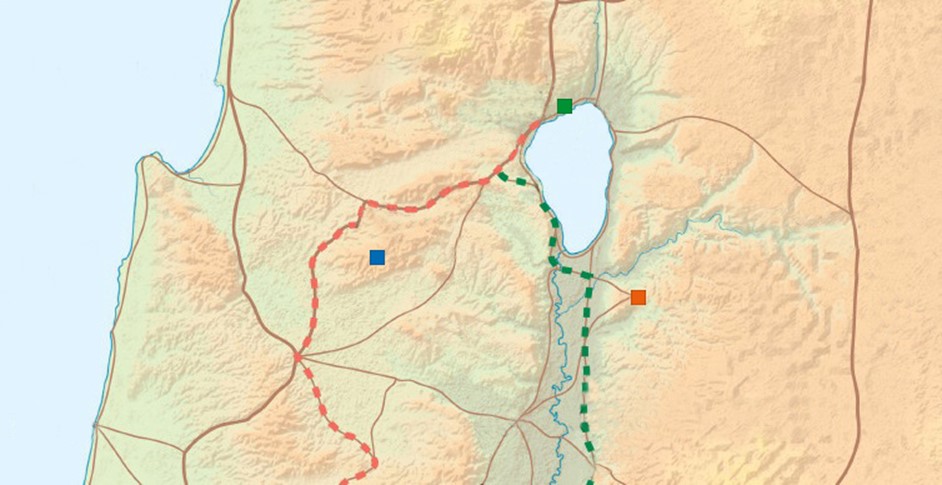 3. Ikunaʻi e puké (Maʻake 5:21-34)
1. Ko hono ikunaʻi ʻo e matangi (Maʻake 4:35-41)
Capernaum
3
1
5
5. ko hono ikunaʻi ʻo e fetaʻemahinoʻaki (Maʻake 6:31-52)
Nazareth
2
4
4. Ikunaʻi ʻo e fakafisingaʻí mo e ngaahi faingataʻá (Maʻake 6:1-30)
Gadara
2. ko hono fakaleleiʻi ʻo e ngaahi fili (Maʻake 5:1-20)
TA’OFI ʻO E MATANGI
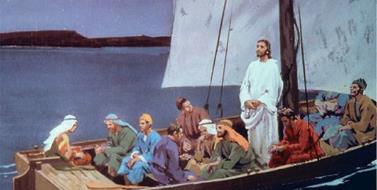 "ʻI heʻene tuʻu hake, valokiʻi e matangi mo pehe ki he peau, "Fakalongolongo! Fakalongolongo pē!" Pea mate ʻa e matangi pea nonga ʻaupito" (Maʻake 4:39)
ʻI heʻene ongosia hili ha ʻaho ongosia, naʻe to ʻa Sisu ʻo mohe maʻu ʻi heʻenau fononga ki he tafaʻaki ʻe taha ʻo e ano (Maʻake 4:35-36, 38).
ʻOku muimui ʻa e potufolofola ko ʻení ʻi he sīpinga angamaheni ki ha fakahā mei he ʻOtuá:
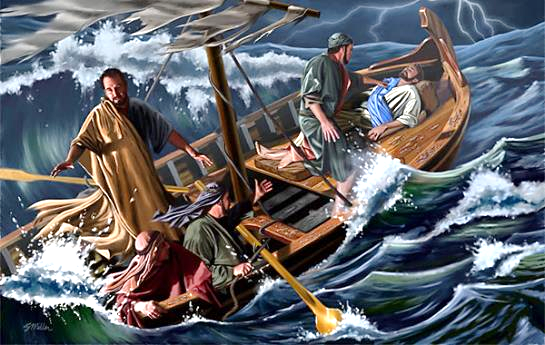 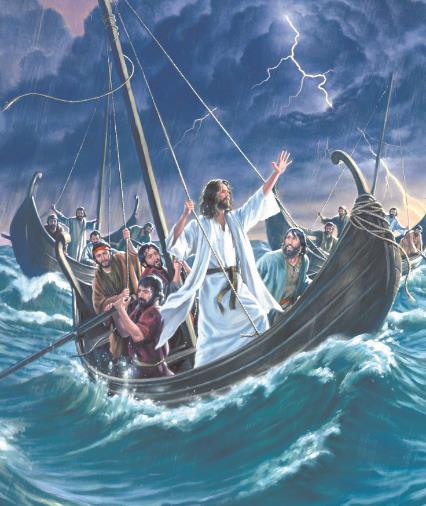 Naʻe ʻalu hake ha matangi malohi ʻo fakatuʻutamaki ki he ngaahi vaka naʻe fononga (Maʻake 4:37). 
Naʻe fafangu ʻe he kau akonga ʻa Sisu pea ne taʻofi ʻa e matangi (Maʻake 4:38-40).
KAPUSI ʻO E KAU TEVOLO
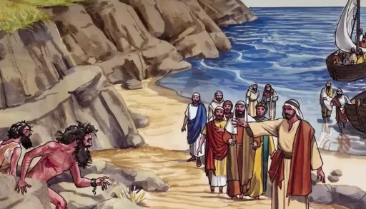 "ʻI he hifo ʻa Sīsū mei he vaká, naʻe haʻu mei he faʻitoká ha tangata mo e laumālie ʻuli ke fakafetaulaki kiate ia" (Maʻake 5:2)
Naʻe fakaofo ʻa e to ʻa e vaka. ʻI ha ngaahi miniti siʻi pe, naʻe lele ilifia ʻa e tokotaha kotoa pe ki he ngaahi vaka. Pea mo Sīsū? Naʻá ne aleaʻi mo e tēvoló ʻa e ngaahi tuʻunga ʻo ʻene tukulolo ki aí.
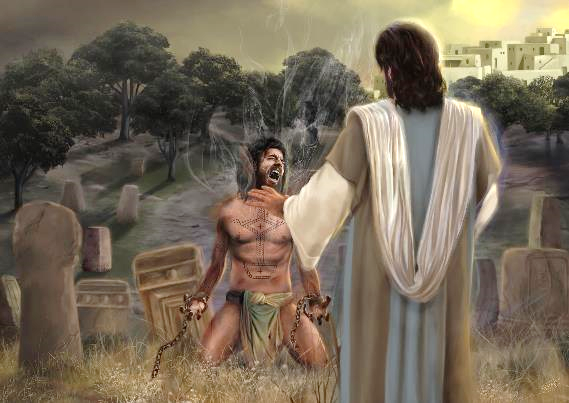 ʻI he malumalu ʻo ʻene ngaahi tōʻonga fefeká, naʻe ʻiloʻi ai ʻe he tangata naʻá ne maʻu ʻa e nonga ʻia Sīsū ʻa e tokotaha naʻá ne lava ke fakatauʻatāinaʻi iá. Neongo naʻe melemo ʻa ʻene tangí ʻi he leʻo ʻo e tēvolo, naʻe malava ʻ a Sīsū ke fanongo lelei ki ai, pea tali ʻ a e tui ʻ a e tangatá.
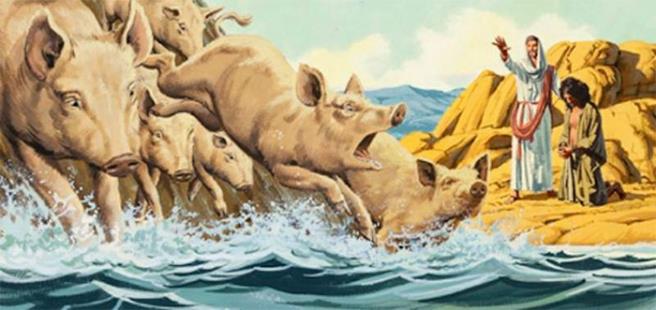 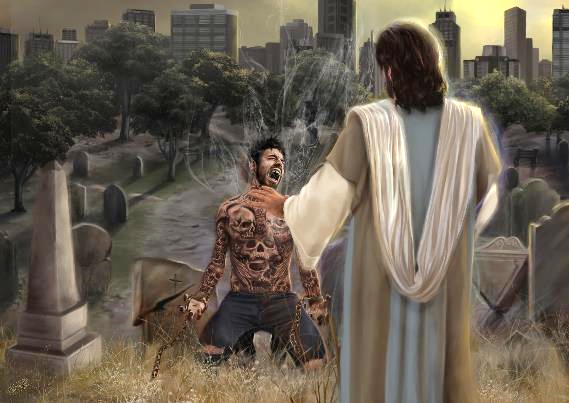 Naʻe ʻomi ʻe Sīsū ʻa e tangatá mei hono ʻapi taʻemaʻá (ʻa e ngaahi fonualotó), pea mo e kakai ʻo e feituʻú mei heʻenau ngāue taʻemaʻá (ʻa e fanga puaká). Naʻe maʻa ʻa e tangata, naʻe kei nofo pe hono kaunga tangataʻi fonua ʻi heʻenau ʻuli.
ʻOku akoʻi kitautolu ʻe he talanoa ko ʻení ʻoku fanongo ʻa Sīsū ki heʻetau kolé, pea ʻe lava ke ne tokoniʻi kitautolu ke tau ikunaʻi ha faʻahinga faingataʻa pē ʻoku tau fefaʻuhi mo ia.
KO HONO IKUNAʻI ʻO E MAHAKI
"Naʻá ne puke hono nimá peá ne pehē ange ki ai, "Tāpaita koum!" (ʻa ia ko hono ʻuhinga ko e "kiʻi taʻahine, ʻoku ou pehe kiate koe, tuʻu hake!" (Maʻake 5:41)
Ma’ake 5 :21-24
Ma’ake 5:25-34
Neongo e mamafa ʻo e meʻa naʻe hoko, ka naʻe fakahohaʻasi ʻe Sisu ʻene fononga ki ha meʻa ʻoku ngali mahuʻinga: kuo ala kiate ia ha taha (Maʻake 5:30-32).
Ko e kumi ʻe Sailosi ʻa Sīsū
Jesus heals ʻOfefine ʻo Sailosí
Ma’ake 5:35-43
ʻOku fakamoʻui e fefine
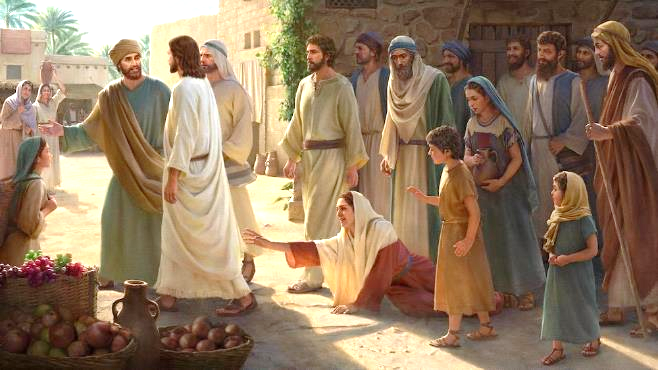 Naʻe ʻikai nai ke ne lava ʻo fakaleleiʻi ia ʻamui ange? ʻIkai naʻe mahuʻinga ange e moʻui ʻa e taʻahine?
Ka ʻoku ʻikai ʻafio mai ʻa e ʻOtuá ia ʻo hangē ko ʻetau ʻaó. Kapau ʻe mate ʻa e taʻahine, te ne lava ʻo resurrect ia. Kapau ʻe mavahe ʻa e fefine, ʻe tuku ia ʻi he fakapoʻuli fakalaumalie, ʻo fakakaukau kuo fakamoʻui ia ʻe ha malohi faimana.
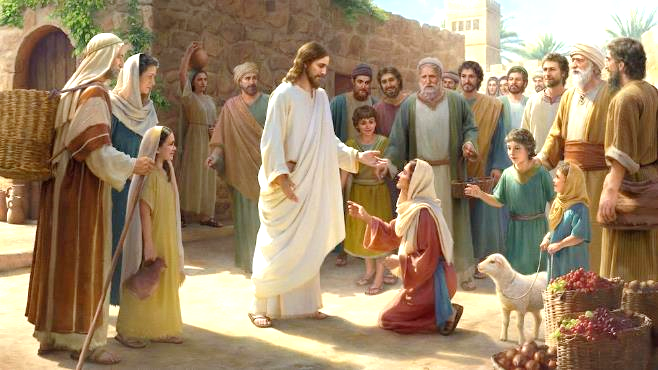 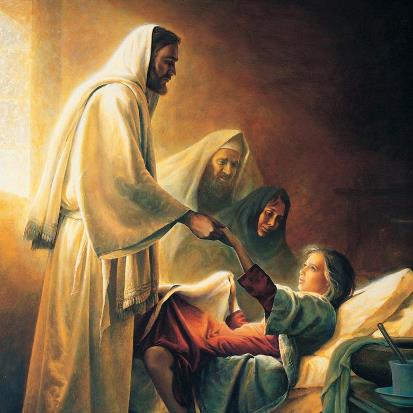 "ʻOfefine, kuo fakamoʻui koe ʻe hoʻo tuí"(Maʻake 5:34). Ko e tui kia Sīsuú ʻ a e poini tefitó. Kiate ia pea kia Sailosi: "ʻOua te ke manavahe, ka ke tui pe" (Maʻake 5:36). Kae ʻumaʻā foki mo koe mo au.
KO HONO IKUNAʻI ʻO E FAKAFISINGAʻI MO E NGAAHI FAINGATAʻA (1)
“Pea naʻá Ne ofo koeʻuhi ko ʻenau taʻetuí. Pea naʻá Ne ʻalu takai ʻi he ngaahi kolo lalahi ʻo akonaki" (Maʻake 6:6)
Ko e ha naʻe fakafisingaʻi ai ʻe he kau Nasaleti ʻa Sisu (Maʻake 6:1-6)?
Naʻe anga - fēfē ʻ a e tali ʻ a Sīsuú Naʻá ne ʻalu pē ʻo ʻalu ki he ngaahi tafaʻaki kehe ʻo e ngāué. Pea ko e sīpinga ʻeni ʻo e ngāué naʻá ne akoʻi ki heʻene kau ākongá (Maʻake 6:11).
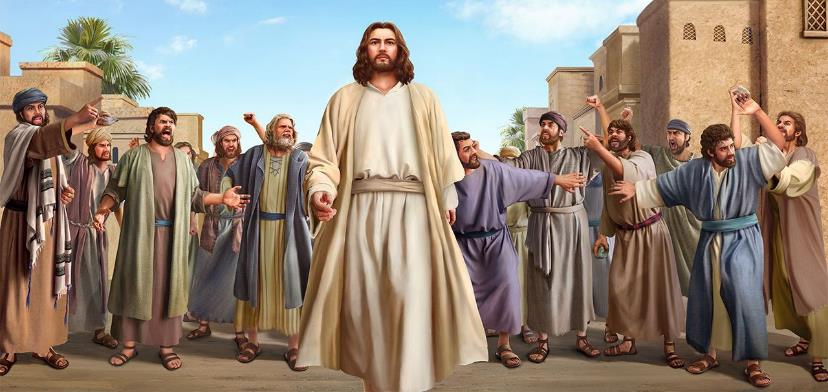 Kuo fakasituʻaʻi nai koe ʻo hange ko Sisuu, pe naʻe pau ke ke foua ha ngaahi faingataʻa ʻoku faingataʻa ke mahino? Ko e hā naʻá ke ako mei he aʻusia ko iá ʻe lava ke ke fakaʻaongaʻi ke tokoniʻi ha taha ke ne foua ʻa e meʻa tatau?
KO HONO IKUNAʻI ʻO E FAKAFISINGAʻI MO E NGAAHI FAINGATAʻA (2)
"Pea naʻá Ne ofo koeʻuhi ko ʻenau taʻetuí. Pea naʻá Ne ʻalu takai ʻi he ngaahi kolo lalahi ʻo akonaki" (Maʻake 6:6)
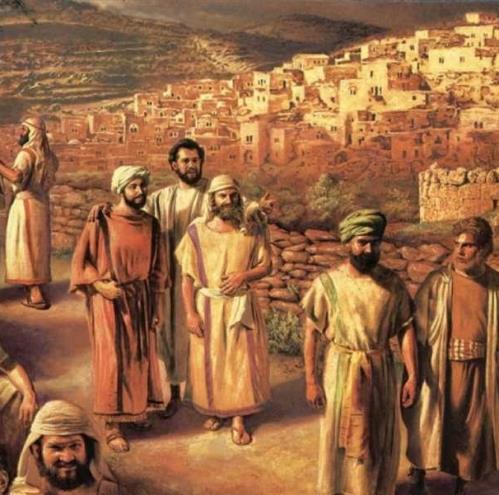 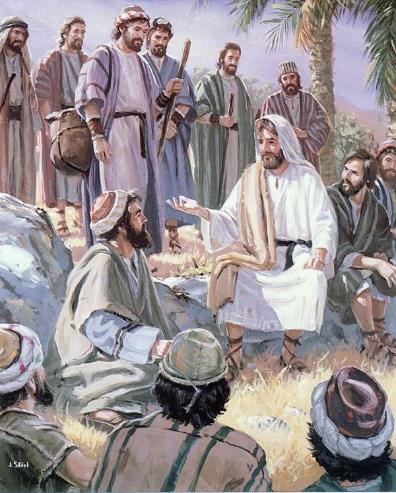 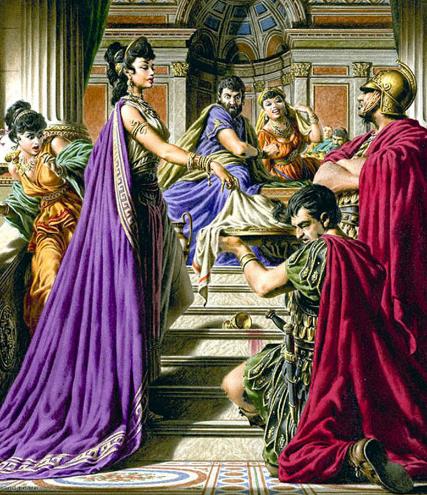 Ma’ake 6:30
Misiona ʻo e kau ākongá
Ma’ake 6 :7-13
Death of John the Papitaiso
Ma’ake 6:14-29
Lipooti ʻa e Kau Ākongá
ʻOku fokotuʻu ʻe Sīsū ki heʻene kau ākongá ha pole lahi: ke fekauʻi atu ke malanga tautau toko ua, hili hono maʻu ha faleʻi ʻaonga (Maʻake 6:7-10).
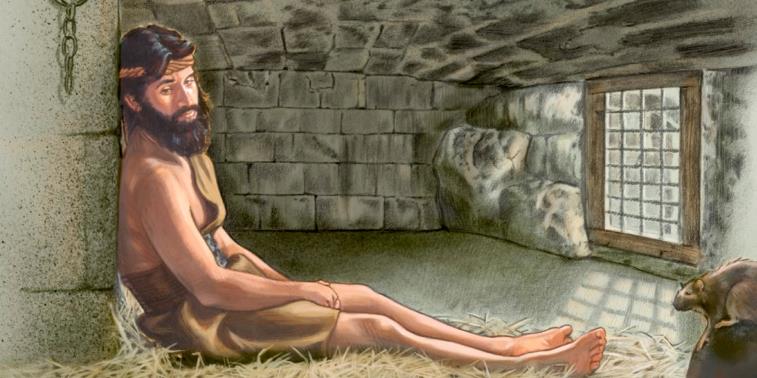 Lolotonga ʻ enau malanga tauʻatāiná, ʻ oku nofo pē ʻ a Sione ʻ i he pilīsoné.
ʻI hono fakafehoanaki ki he lavameʻa ʻa e kau akonga, ʻoku fakamaʻu ʻe Sione ʻene fakamoʻoni ʻaki ʻa e mate.
FAKAMO’UI TA’E’AMANEKINA
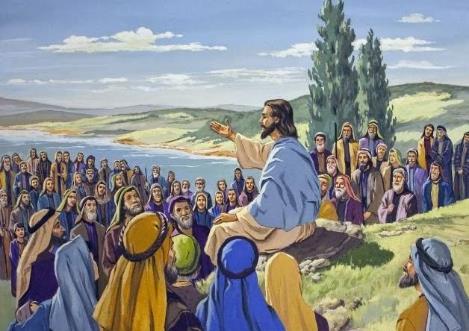 "He naʻe ʻikai mahino kiate kinautolu ʻa e ngaahi foʻi maá, koeʻuhí he naʻe fakafefeka honau lotó" (Maʻake 6:52)
Naʻe fie maʻu ke vahevahe ʻe he kau ākonga ʻa Sīsuú mo ia ʻa e ngaahi fakaikiiki ʻo honau misioná; pea naʻe fie maʻu ke mahino ki he kau ākonga ʻa Sioné ʻa e ʻuhinga naʻe mate ai ʻenau faiakó.
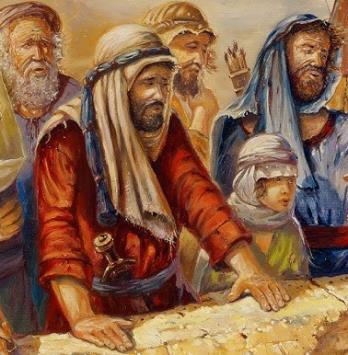 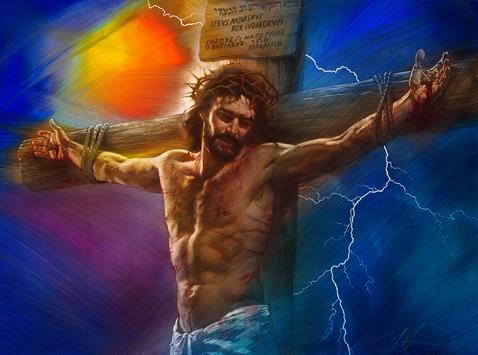 Naʻe mavahe atu ʻa Sīsū mo kinautolu, ka naʻe haʻu ha fuʻu kakai tokolahi ʻo talitali ia ʻi he matātahí. ʻI heʻene mamata kiate kinautolú, "naʻá ne ʻofa mamahi kiate kinautolu, he naʻa nau tatau mo e fanga sipi taʻe hanau tauhi" (Maʻake 6:34).
Ko ha kakai taʻe-taki kinautolu, pea ʻikai ha taha ke ne tataki kinautolu (1 Ngaahi Tuʻi 22:17). Naʻa nau kumi ha Mīsaia ke fakatauʻatāinaʻi kinautolu mei Loma. Ka naʻe foaki ange ʻe Sisu kiate kinautolu ha Misaia te ne fakatauʻatainaʻi kinautolu mei he angahala (Maʻake 10:45).
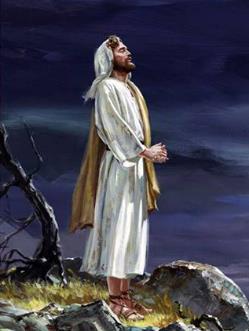 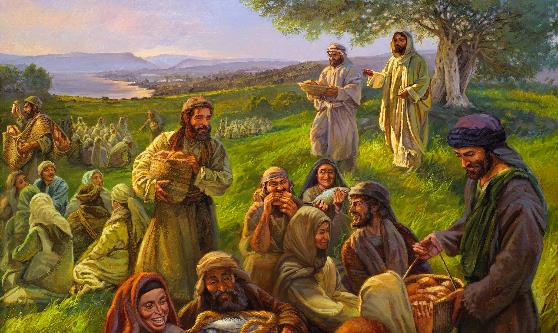 ʻI he fehangahangai ʻa e kakai mo e mana ʻo e ika, naʻa nau fie maʻu ke ʻai ʻa Sisu ko honau taki fakapolitikale (Sione 6:14-15). Naʻe ʻikai mahino ki he kau ākongá ʻa e fatongia ʻo Sīsuú (Maʻake 6:52).
Ko e hā naʻe fai ʻ e Sīsuú? Naʻe ʻikai ke ne tali ʻa e fakalangilangi, pea ne lotu (Maʻake 6:45-46).
"ʻOku ʻi he ʻOtuá ʻa e mālohi ʻo e laumālie kotoa kae ʻikai ʻi he tangatá. Ko e fakalongolongó mo e falalá ko e mālohinga ia ʻo kinautolu kotoa ʻoku foaki honau lotó ki he ʻOtuá. ʻOku ʻikai ha tokanga noaʻia pē ʻa Kalaisi kiate kitautolu ka ʻoku mālohi ange ʻene tokangá ʻi ha faʻē ki heʻene tamá.... Kuo fakatau kitautolu ʻe hotau Fakamoʻuí ʻaki e faingataʻaʻia mo e mamahi ʻa e tangatá, ʻi he fakaʻitaʻi, lumaʻi, ngaohikovia, manuki, fakafisingaʻi mo e mate. ʻOkú Ne tokangaʻi koe, ko e fānau tetetete ʻa e ʻOtuá. Te Ne maluʻi koe ʻi Heʻene maluʻí."
EGW (Fakafalala ki he ʻOtuá, Sānuali 9)